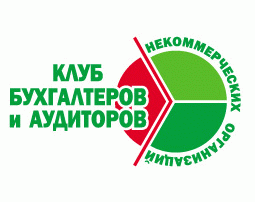 Ассоциация «Клуб бухгалтеров и аудиторов некоммерческих организаций» (Москва)в рамках проекта«Информационная поддержка НКО: налогообложение и бухгалтерский учёт»
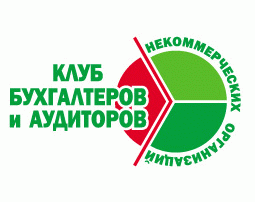 при финансовой поддержке Фонда президентских грантов
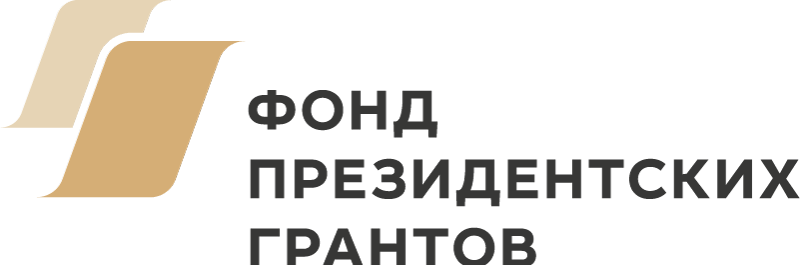 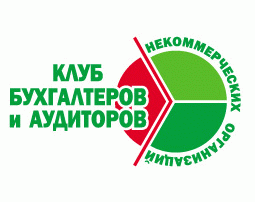 109-й вебинар Ассоциации "КБА НКО" 08.07.2021

«Ответы на вопросы по налогообложению и бухгалтерскому учёту в НКО»

в рамках проекта 
«Информационная поддержка НКО: налогообложение и бухгалтерский учёт» 
с использованием гранта Президента Российской Федерации на развитие гражданского общества, предоставленного Фондом президентских грантов
Деятельность Ассоциации:
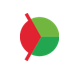 Ежеквартальные встречи московского Клуба 
Встречи региональных Клубов (Великий Новгород, Екатеринбург, Ижевск, Казань, Калининград, Курган, Нижний Новгород, Пенза, Псков, Санкт-Петербург и Ленинградская область, Саратов, Симферополь, Ульяновск, Челябинск)
Регулярные обзоры изменений в законодательстве, касающихся НКО
Консультационные семинары и вебинары
Серия книг «Некоммерческие организации» под общей редакцией П.Ю. Гамольского
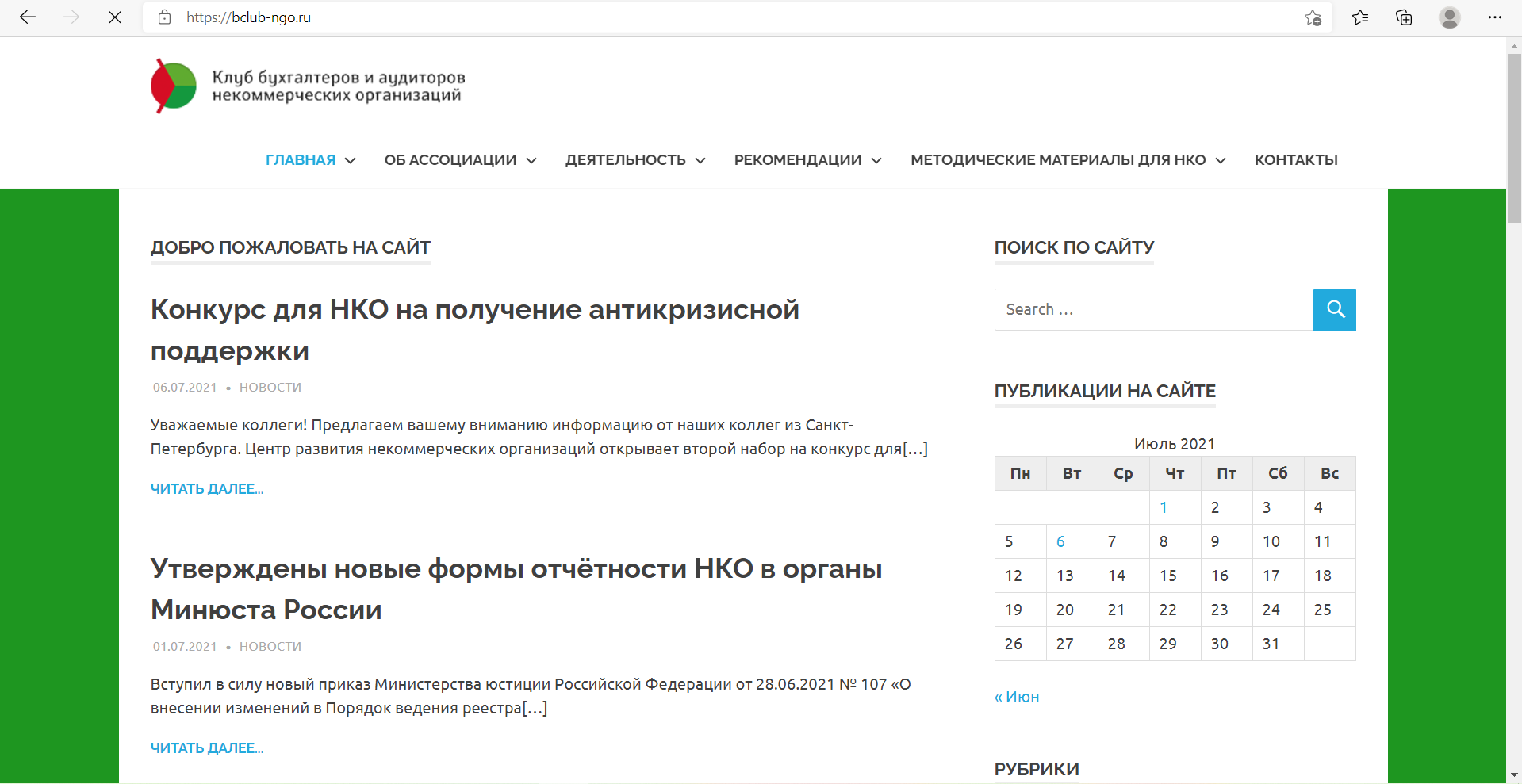 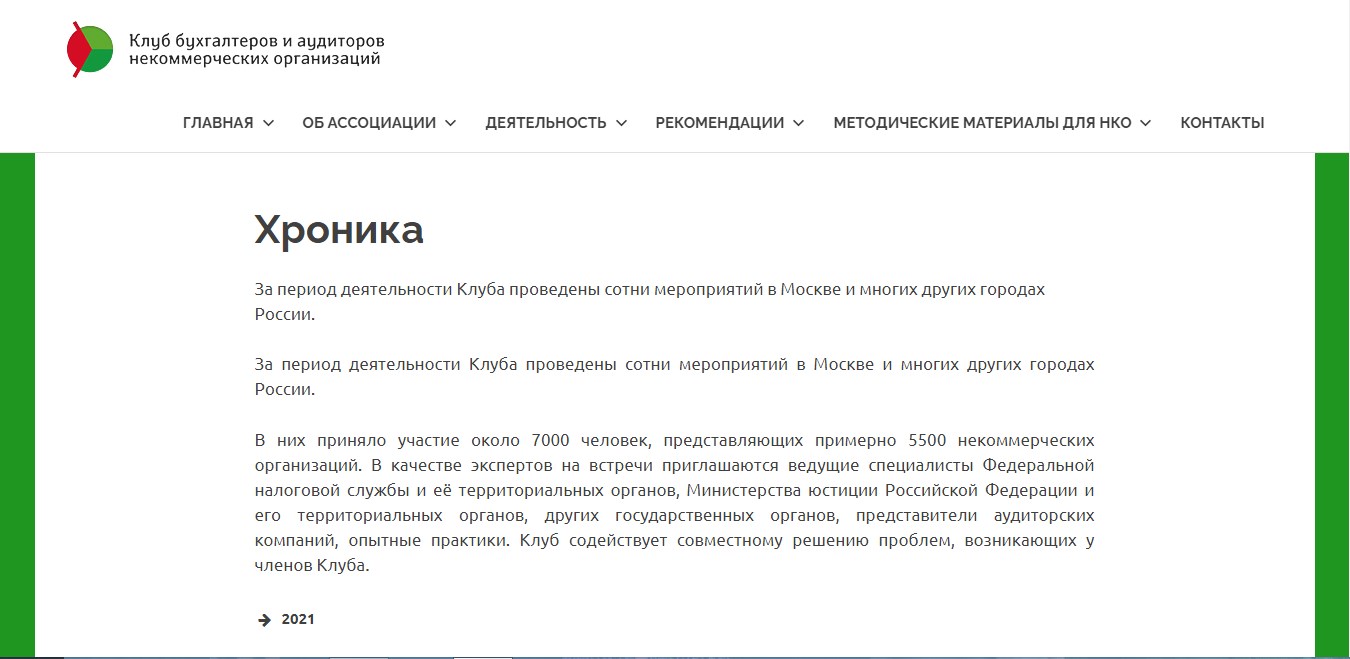 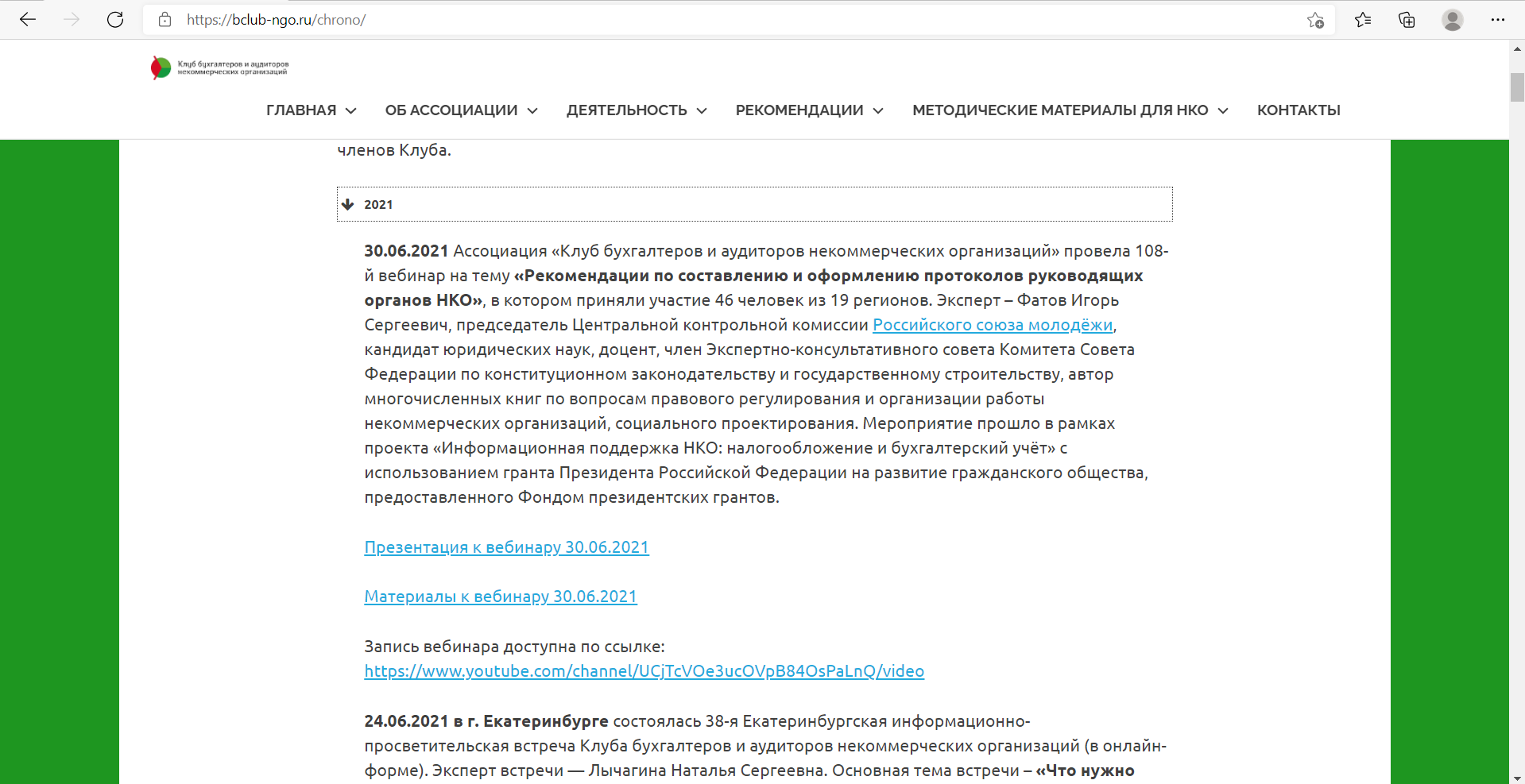 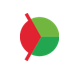 Присоединяйтесь к нам
* на Facebook: https://www.facebook.com/groups/bclub.ngo/
* в Контакте:
https://m.vk.com/public183078827?from=groups
* в Инстаграмм:
https://www.instagram.com/bclub_ngo/?fbclid=IwAR3dWHs4mlVhw0-PhYb0DzyBrgAGmKEWvW0VMahcg196iwynvxx11n3K6Q0
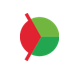 Наши вебинары в Интернете
*https://www.youtube.com/channel/UCjTcVOe3ucOVpB84OsPaLnQ/videos

*Открыта подписка на обновление канала
План-график вебинаров на июль - август 2021 г.
- 13.07.2021. г. Москва. 110-й вебинар «Новые правила заполнения СЗВ-ТД, рекомендации по заполнению форм СЗВ-М и СЗВ-СТАЖ«. Эксперт:  Храмова Марина Викторовна, руководитель направления расчёта заработной платы и кадрового делопроизводства ООО «Инфраструктура благотворительности» (philin.org). Регистрация здесь.
- 20.07.2021. г. Москва. 111-й вебинар «Изменение трудового договора в НКО (алгоритмы действий, оформление документов). Изменение условий трудового договора в случае установления ограничений органами государственной власти«. Эксперт:  Кустова Елизавета Николаевна, директор Автономной некоммерческой организации содействия развитию некоммерческих организаций и межнациональных отношений «Дом некоммерческих организаций Владимирской области», юрист Ассоциации «Юристы за гражданское общество», старший преподаватель кафедры гражданского права и процесса Юридического института Владимирского государственного университета им. А.Г. и Н.Г. Столетовых. Регистрация здесь.
- 27.07.2021. г. Москва. 112-й вебинар «Добровольцы в НКО: как правильно оформить отношения«. Эксперт: Толмасова Алла Константиновна – юрист, эксперт Ассоциации «Клуб бухгалтеров и аудиторов некоммерческих организаций». Регистрация здесь.
- 04.08.2021. г. Москва. 113-й вебинар «Ответы на вопросы по бухгалтерcкому учёту и налогообложению» для руководителей, бухгалтеров и активистов СО НКО». Регистрация здесь.
Группы в социальных сетях, посвящённые книгам для НКО
https://ok.ru/ngo.books
https://vk.com/ngo.books
https://www.facebook.com/groups/NGO.books
Контакты Ассоциации:
+7 (495) 972-80-68

bclub-ngo.ru

bclub-ngo2014@mail.ru
Телефон: 

Сайт:
 
Электронная почта:
Эксперты
сегодняшнего
вебинара
Гамольский Павел Юрьевич
Президент Ассоциации  “Клуб бухгалтеров и аудиторов некоммерческих организаций”
Григорий Николаевич Неверов
директор ООО «РТФ-Аудит»

С 2002 года  компания предоставляет некоммерческим организациям: 
аудиторские услуги
ведение бухгалтерского учёта 
расчёт налогов и кадровый учёт 
заполнение форм отчётности 
разовое или абонентское консультирование
 
Сайт:  rtf-audit.ru
Людмила Николаевна Савкова
Генеральный директор  ООО “Мета-консалтинг”
Маргарита Игоревна Шаронова
Генеральный директор ООО “Первая аудиторская компания”
Компания действует с 1998 г.
Аудит, семинары, консультации
Контакты:
E-mail: audit-ltd@yandex.ru
Телефон:  (910) 392-55-93